A Book about Me
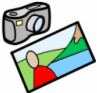 My name is:_____________
My Birthday is:__________
This is where I live:
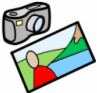 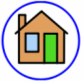 The people who live in my home are:
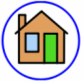 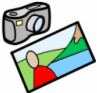 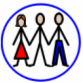 Other people in my family
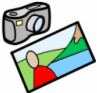 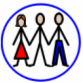 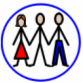 These are my pets
These people are 	important to me
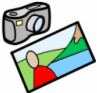 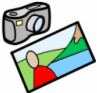 My friends are called:
something special
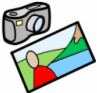 I like to play with:
Activities I enjoy:
food I like
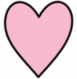 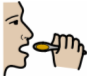 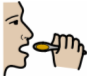 food I don’t like
Things I can do by myself:
Things I need help with:
The language I speak at home is:
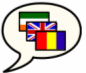 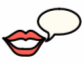 How do I communicate e.g. special words I use.
Sometimes I feel cross or sad, the adults at home help me by:
I do/don’t have a sleep in 	  	 the day.
	My routine is:
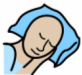 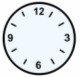